1.31 Problems with two unknowns
Representations | Year 6
Number, Addition and Subtraction
How to use this presentation
You can find the teacher guide 1.31 Problems with two unknowns by following the link below.
1.31 Problems with two unknowns – step 1:1
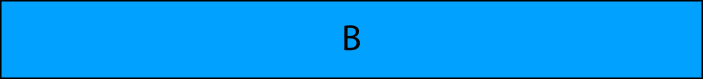 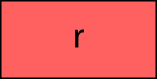 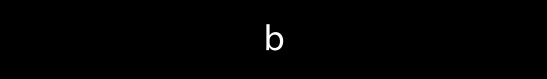 B = r + b
[Speaker Notes: One unknown; one solution:
I am thinking of two rods that are equivalent to blue. One of them is red. What is the other one?]
1.31 Problems with two unknowns – step 1:1
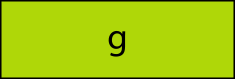 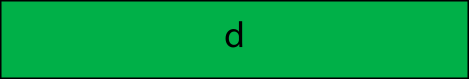 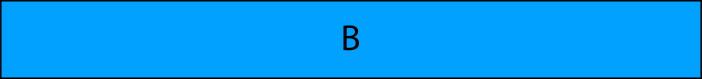 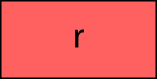 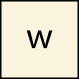 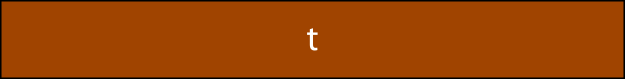 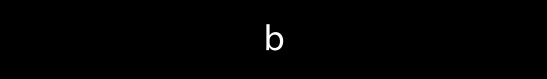 B = g + d
B = w + t
B = r + b
B = p + y
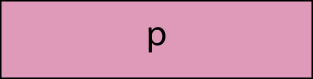 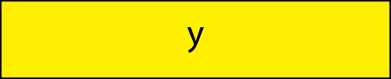 [Speaker Notes: Two unknowns; several solutions:
I am thinking of two rods that together are equivalent to blue. What are they?]
1.31 Problems with two unknowns – step 1:2
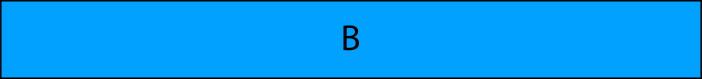 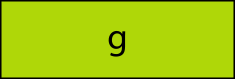 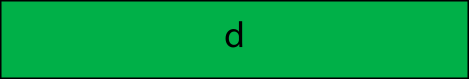 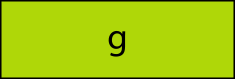 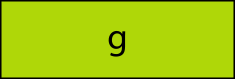 B = g + d
d = 2 × g
[Speaker Notes: Two unknowns: one solution (multiplicative relationship between the unknowns):
I am thinking of two rods that together are equivalent to blue. One is twice as long as the other. What are they?]
1.31 Problems with two unknowns – step 1:3
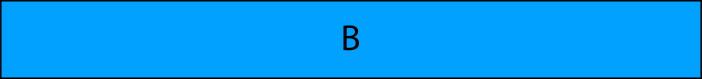 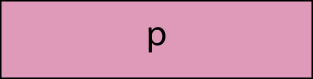 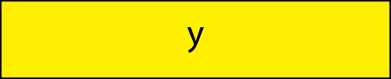 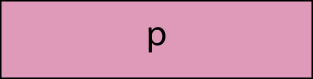 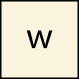 B = p + y
y − p = w
p + w = y
[Speaker Notes: Two unknowns; one solution (additive relationship between the unknowns):
I am thinking of two rods that together are equivalent to blue. There is a difference of white between the two rods. What are they?]
1.31 Problems with two unknowns – step 2:1
Child A
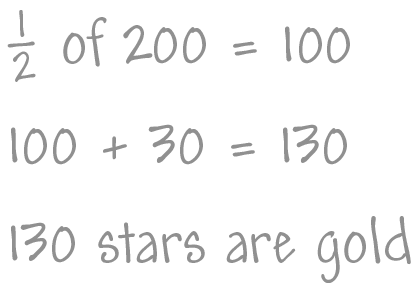 [Speaker Notes: Year 6 have earnt 200 stars; the stars are either gold or silver. They have 30 more gold stars than silver. How many are gold?]
1.31 Problems with two unknowns – step 2:1
Child B
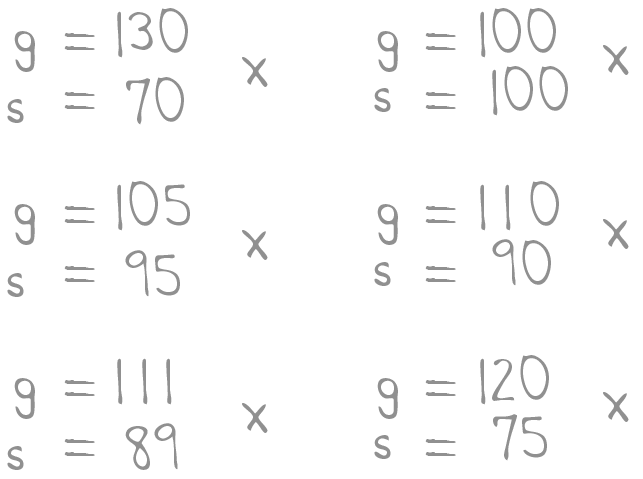 [Speaker Notes: Year 6 have earnt 200 stars; the stars are either gold or silver. They have 30 more gold stars than silver. How many are gold?]
1.31 Problems with two unknowns – step 2:1
Child C
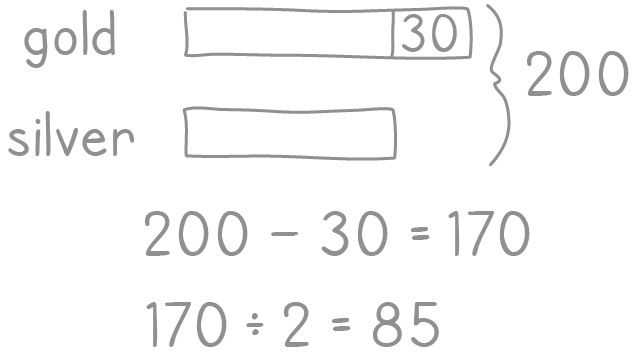 [Speaker Notes: Year 6 have earnt 200 stars; the stars are either gold or silver. They have 30 more gold stars than silver. How many are gold?]
1.31 Problems with two unknowns – step 2:1
Child D
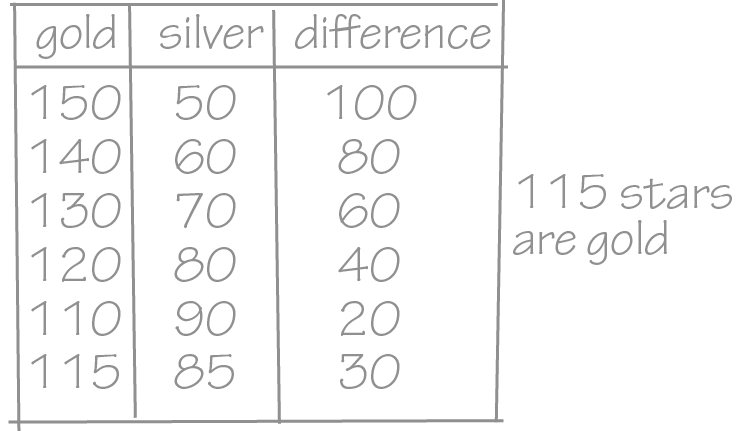 [Speaker Notes: Year 6 have earnt 200 stars; the stars are either gold or silver. They have 30 more gold stars than silver. How many are gold?]
1.31 Problems with two unknowns – step 2:1
Child E
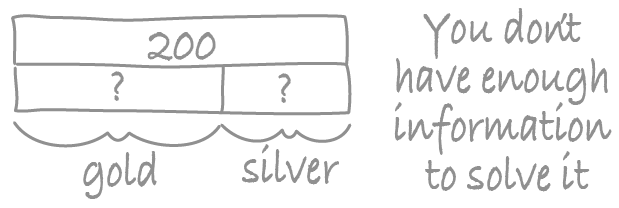 [Speaker Notes: Year 6 have earnt 200 stars; the stars are either gold or silver. They have 30 more gold stars than silver. How many are gold?]
1.31 Problems with two unknowns – step 2:1
Child A
Child B
Child C
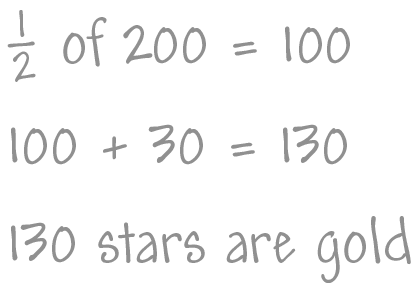 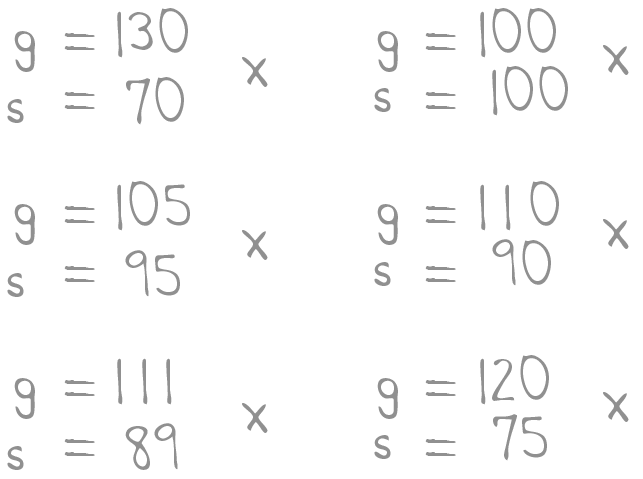 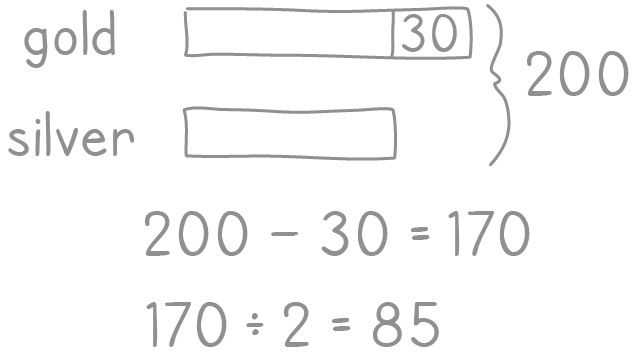 Child D
Child E
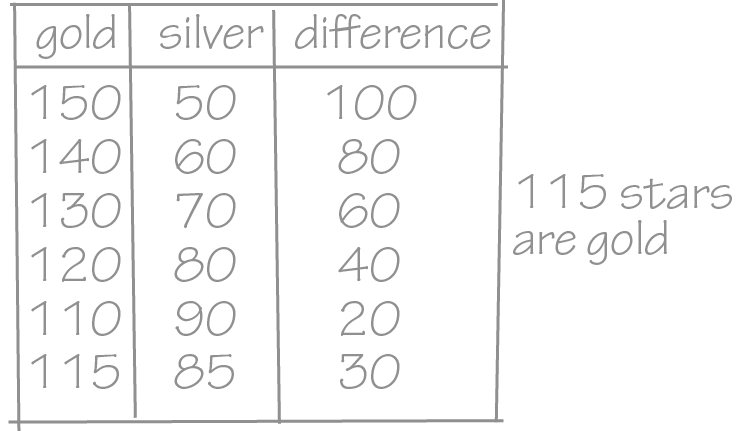 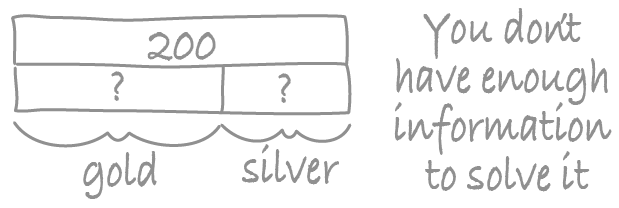 [Speaker Notes: Year 6 have earnt 200 stars; the stars are either gold or silver. They have 30 more gold stars than silver. How many are gold?]
1.31 Problems with two unknowns – step 2:4
Child C
Child D
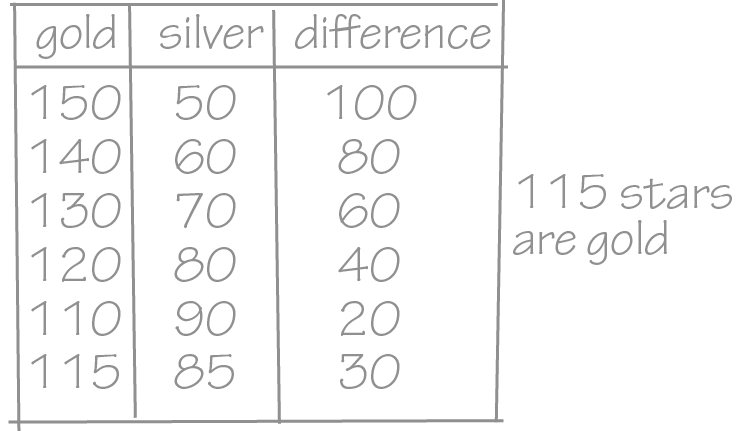 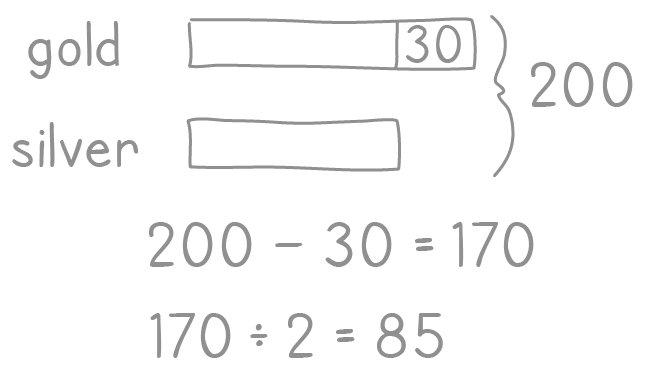 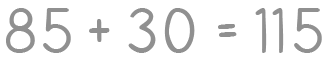 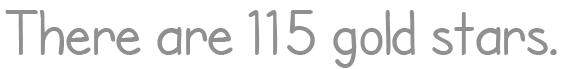 1.31 Problems with two unknowns – step 2:5
Child C
‘So now I know that the number of silver stars is half of 170.’
‘I know that there are 30 more gold stars than silver stars.’
‘I also know that there are 200 stars altogether.’
‘I subtract the “30”.’
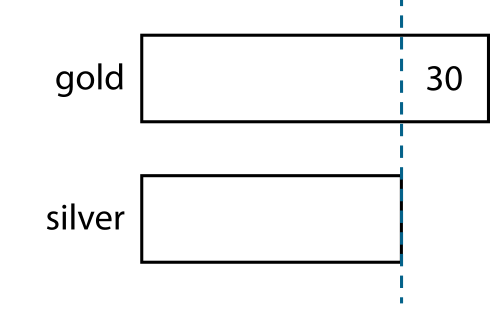 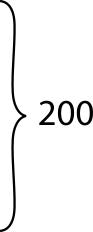 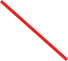 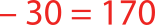 170 ÷ 2 = 85
number of silver stars = 85
number of gold stars = 85 + 30 = 115
1.31 Problems with two unknowns – step 2:5
Child E
‘I also know that there are 30 more gold stars than silver stars.’
‘I know that the number of gold stars plus the numberof silver stars is equal to 200.’
‘I can fill in the missing part on the bottom row.’
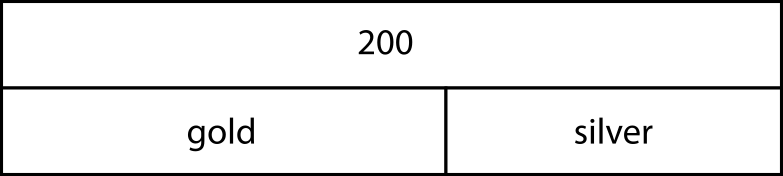 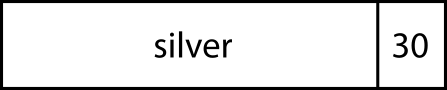 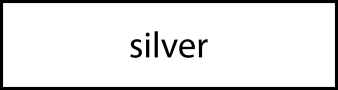 s + 30 + s = 200
or
2s = 200 − 30 = 170
170 ÷ 2 = 85
number of silver stars = 85
number of gold stars = 85 + 30 = 115
1.31 Problems with two unknowns – step 2:5
Child C
Child E
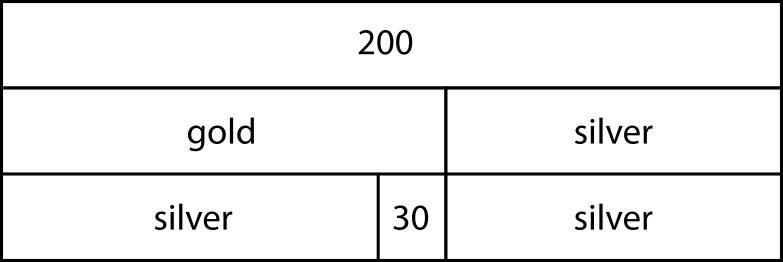 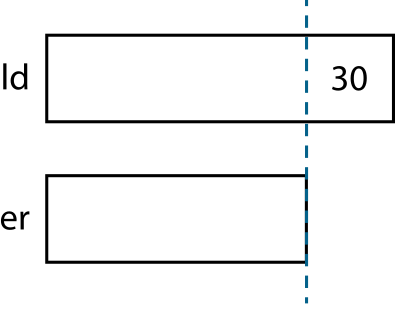 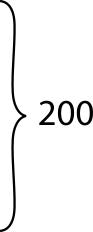 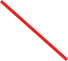 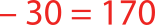 s + 30 + s = 200
170 ÷ 2 = 85
or
2s = 200 − 30 = 170
number of silver stars = 85
170 ÷ 2 = 85
number of gold stars = 85 + 30 = 115
number of silver stars = 85
number of gold stars = 85 + 30 = 115
1.31 Problems with two unknowns – step 3:1
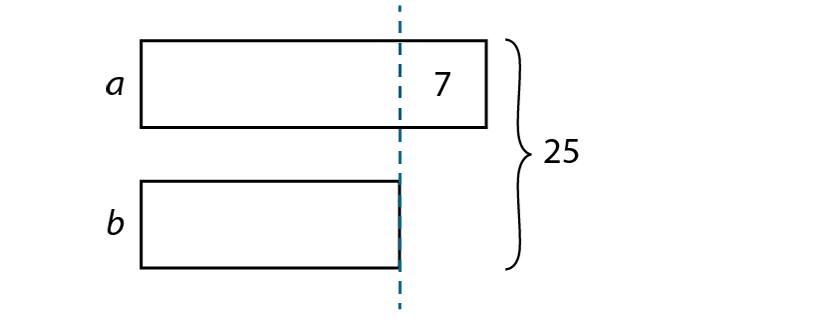 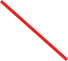 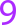 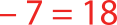 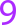 b = 18 ÷ 2
= 9
a = 9 + 7
= 16
‘The two numbers are 9 and 16.’
check: 9 + 16 = 25
[Speaker Notes: The sum of two numbers, a and b, is 25, and the difference between them is 7. What are the two numbers?]
1.31 Problems with two unknowns – step 3:2
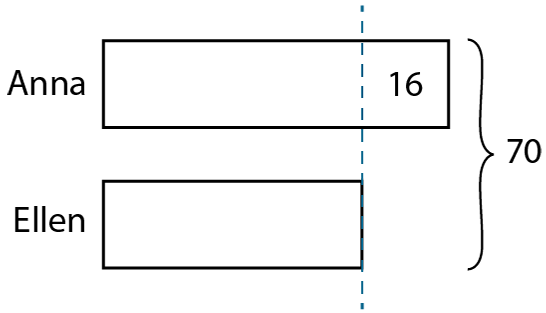 this is double Ellen’samount of money
70 − 16
= 54
Ellen’s amount = 54 ÷ 2
= 27
Anna’s amount = 27 + 16
= 43
‘Anna has £43 and Ellen has £27.’
check: £43 + £27 = £70
[Speaker Notes: Anna and Ellen have £70 in total. Anna has £16 more than Ellen. How much money do they each have?]
1.31 Problems with two unknowns – step 3:2
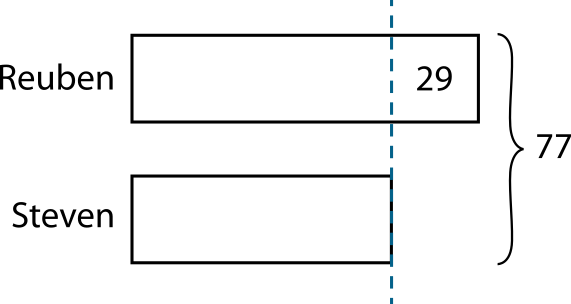 this is double Steven’s age
77 − 29
= 48
Steven’s age = 48 ÷ 2
= 24
Reuben’s age = 24 + 29
= 53
‘Steven is 24 years old and Reuben is 53 years old.’
check: 24 + 53 = 77
[Speaker Notes: Steven is 29 years younger than Reuben. The sum of their ages is 77 years. How old is each person?]
1.31 Problems with two unknowns – step 3:3
‘I know that one number (a) is four times the other number (b).’
‘I also know that the two numbers sum to twenty.’
‘There are five equal parts that sum to twenty.’
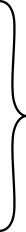 4
4
4
4
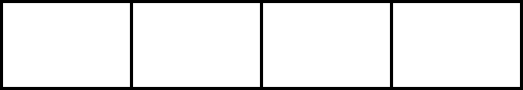 a
20
4
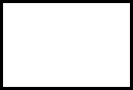 b
one part = 20 ÷ 5
= 4
b = 4
a = 4 × 4
= 16
‘The two numbers are 16 and 4.’
check: 16 + 4 = 20
[Speaker Notes: The sum of two numbers is 20. One number is four times the other number. What are the two numbers?]
1.31 Problems with two unknowns – step 3:4
‘There are six equal parts that sum to forty-eight.’
8
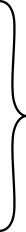 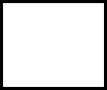 a
48
8
8
8
8
8
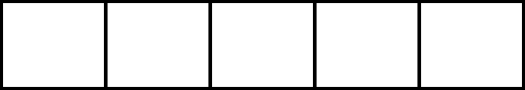 b
one part = 48 ÷ 6
= 8
a = 8
b = 5 × 8
= 40
‘The two numbers are 8 and 40.’
check: 8 + 40 = 48
[Speaker Notes: The sum of two numbers is 48. One number is one-fifth of the other number. What are the two numbers?]
1.31 Problems with two unknowns – step 3:5
‘There are four equal parts that sum to sixty.’
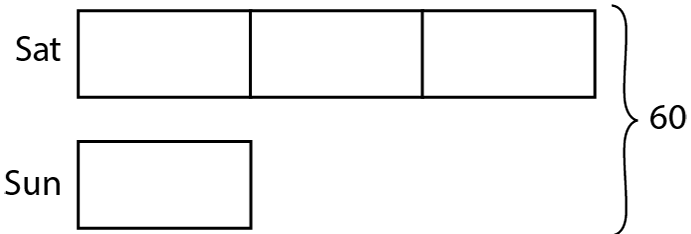 60 ÷ 4
= 15
this is the amount earnt on Sunday
amount earnt on Saturday = 15 × 3
= 45
‘Bill earnt £45 on Saturday and £15 on Sunday.’
check: £45 + £15 = £60
[Speaker Notes: Bill earnt £60 doing odd-jobs one weekend. He earnt three times as much on Saturday as he did on Sunday. How much did Bill earn each day?]
1.31 Problems with two unknowns – step 3:5
‘There are five equal parts that sum to 1.25.’
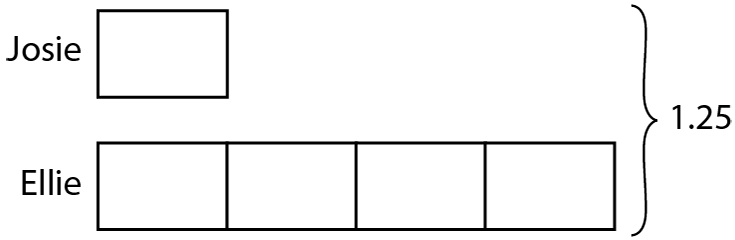 1.25 ÷ 5
= 0.25
this is the distance Josie swam
distance Ellie swam = 0.25 × 4
= 1
‘Josie swam 0.25 km and Ellie swam 1 km.’
check: 0.25 + 1 = 1.25
[Speaker Notes: Between them, Josie and Ellie swam 1.25 km during swimming training. Josie swam ¼ of the distance that Ellie swam. How far did each of them swim?]
1.31 Problems with two unknowns – step 3:6
‘The question compares the amounts earnt on Saturday and Sunday, so I’ll draw two bars side by side.’
‘The question also tells us that Bill earns £30 more on Saturday than on Sunday, so I’ll add this difference to my model.’
‘I can see that the difference of 30 corresponds to two equal parts of the “Saturday” bar. So each of these parts must be 15.’
‘Because all of the parts in the model are equal, I know that the other parts must be 15 as well.’
‘So the total amount earnt is four multiplied by £15; that’s £60.’
‘Bill earnt three times as much on Saturday as on Sunday, so the bar for Saturday must be made up of three parts each equal in size to the “Sunday” bar.’
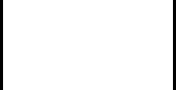 15
15
15
15
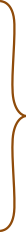 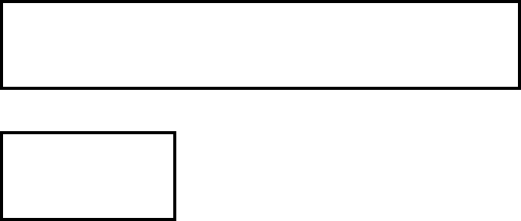 Sat
60
Sun
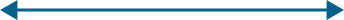 30
[Speaker Notes: Bill earnt some money doing odd-jobs one weekend. He earnt 3 times as much on Saturday than he did on Sunday. He earnt £30 more on Saturday than on Sunday. How much did Bill earn in total?]
1.31 Problems with two unknowns – step 4:1
‘4 pears and 5 lemons cost £3.35.’
‘4 pears and 2 lemons cost £2.30.’
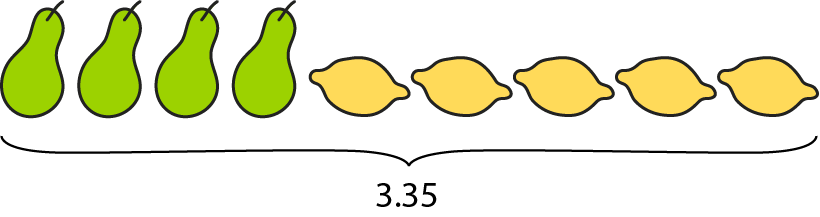 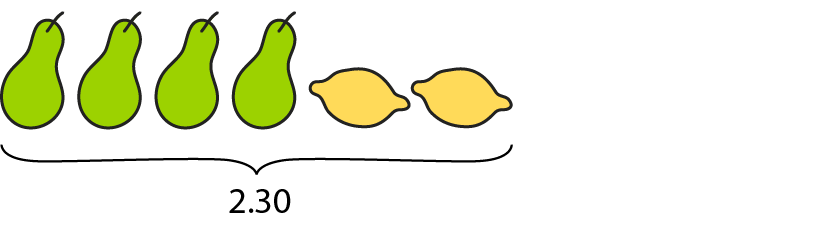 1.31 Problems with two unknowns – step 4:1
‘4 pears and 5 lemons cost £3.35.’
‘4 pears and 2 lemons cost £2.30.’
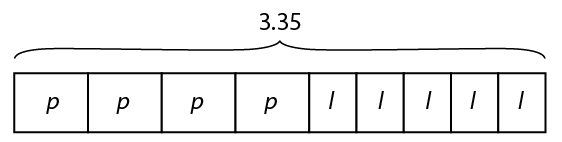 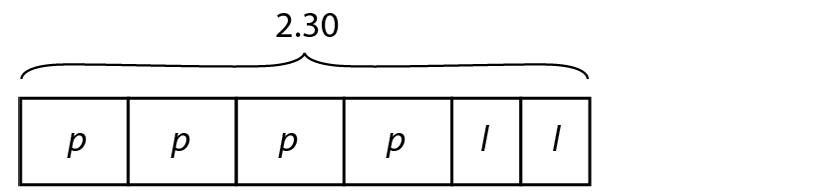 1.31 Problems with two unknowns – step 4:1
‘4 pears and 5 lemons cost £3.35.’
‘4 pears and 2 lemons cost £2.30.’
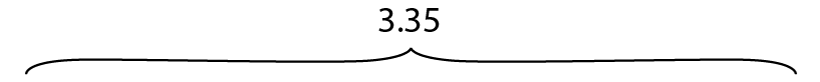 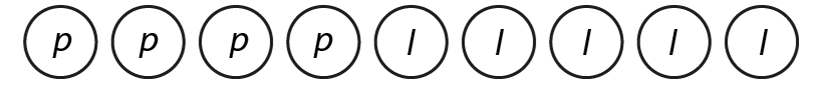 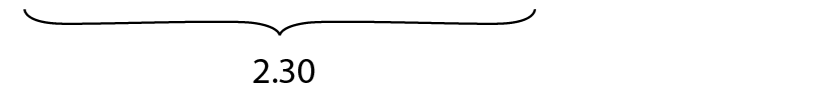 1.31 Problems with two unknowns – step 4:1
‘4 pears and 5 lemons cost £3.35.’
‘4 pears and 2 lemons cost £2.30.’
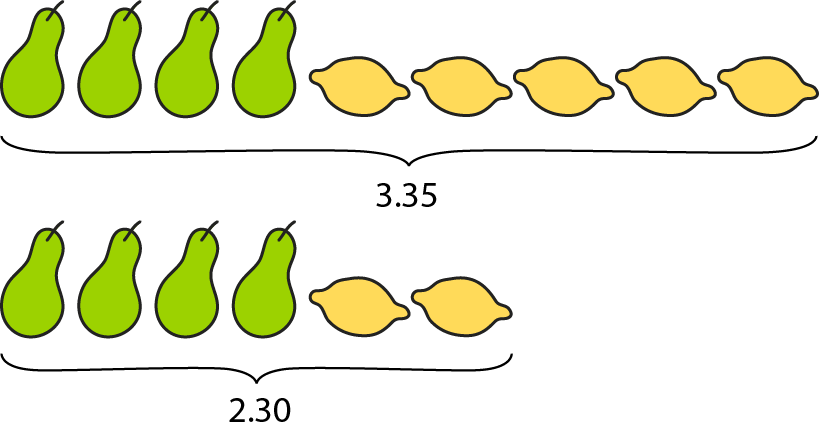 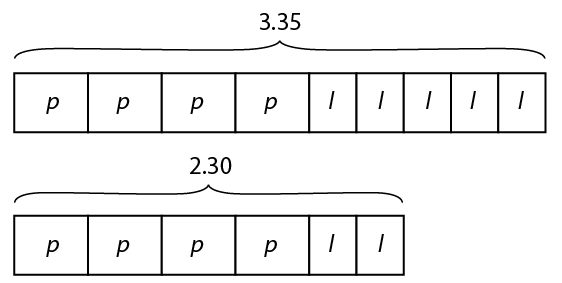 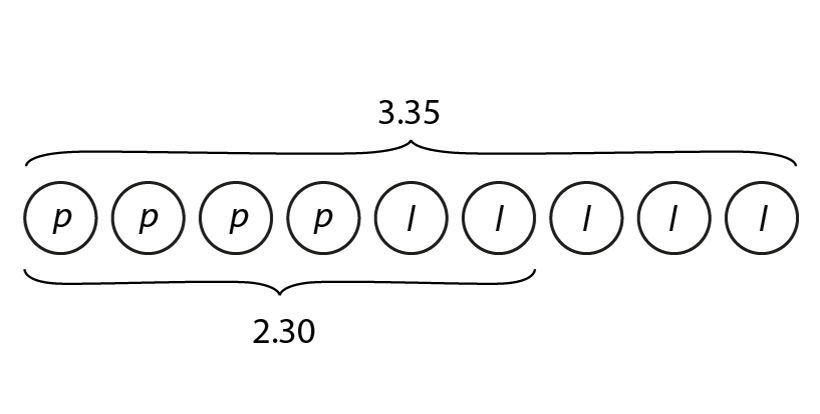 1.31 Problems with two unknowns – step 4:2
‘4 pears and 5 lemons cost £3.35.’
‘4 pears and 2 lemons cost £2.30.’
Step 1 – finding the cost of a lemon
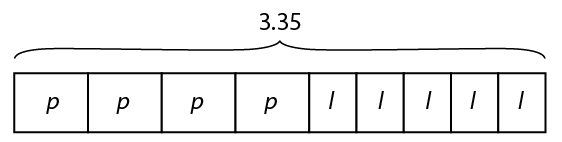 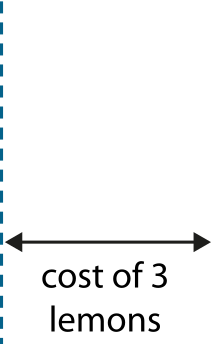 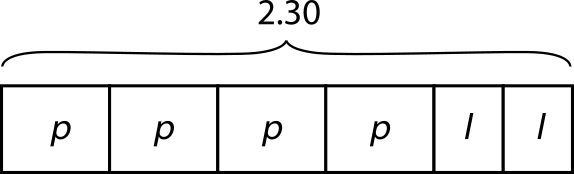 cost of 3 lemons = 3.35 − 2.30
= 1.05
cost of 1 lemon = 1.05 ÷ 3
= 0.35
‘One lemon costs 35 p.’
[Speaker Notes: How much does one pear cost? How much does one lemon cost?]
1.31 Problems with two unknowns – step 4:2
‘4 pears and 5 lemons cost £3.35.’
‘4 pears and 2 lemons cost £2.30.’
Step 2 – finding the cost of a pear
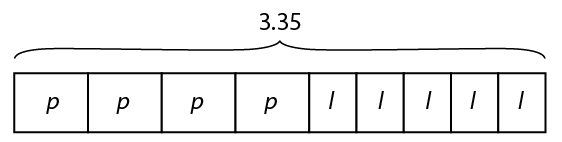 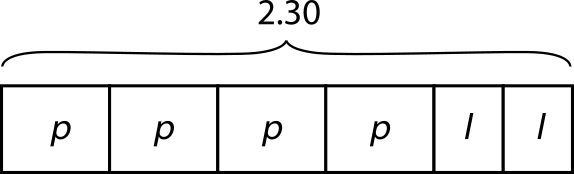 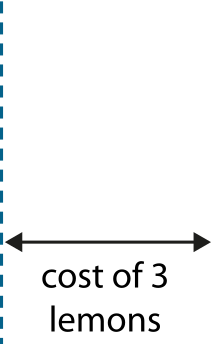 35 p
35 p
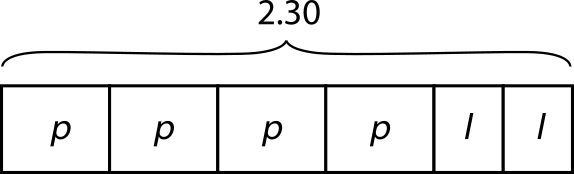 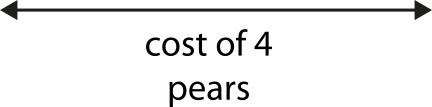 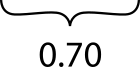 check: ‘4 pears and 5 lemons cost £3.35.’
cost of 4 pears = 4 × 40 p = £1.60
= 1.60
cost of 4 pears = 2.30 − 0.70
cost of 5 lemons = 5 × 35 p = £1.75
cost of 1 pear = 1.60 ÷ 4
= 0.40
£1.60 + £1.75 = £3.35
‘One pear costs 40 p.’
‘The solution must be correct.’
[Speaker Notes: How much does one pear cost? How much does one lemon cost?]
1.31 Problems with two unknowns – step 4:3
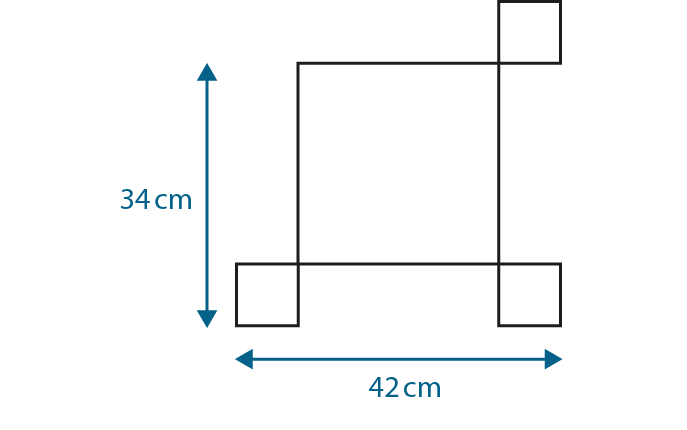 [Speaker Notes: This pattern is made from two different sized squares. What is the side-length of each type of square?]
1.31 Problems with two unknowns – step 4:3
42
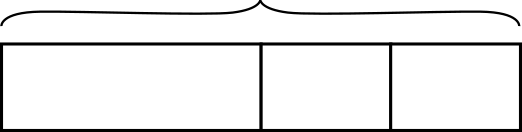 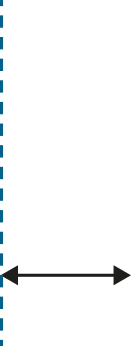 big
small
small
26
8
8
34
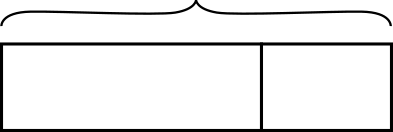 8
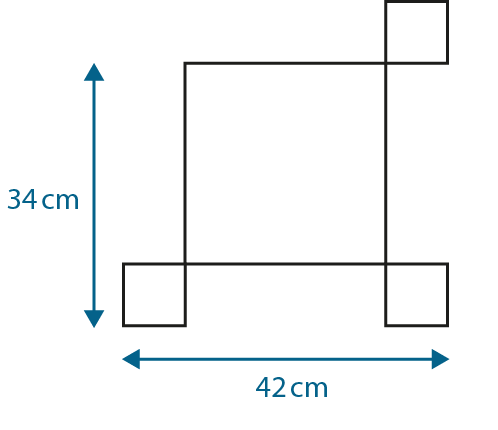 big
small
26
8
[Speaker Notes: This pattern is made from two different sized squares. What is the side-length of each type of square?]
1.31 Problems with two unknowns – step 4:3
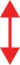 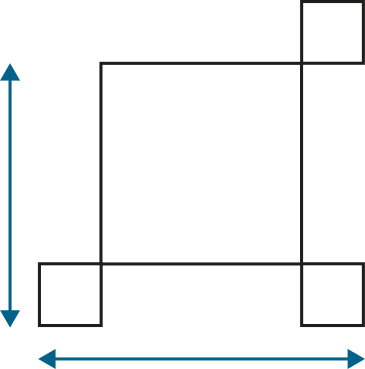 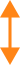 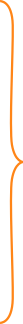 8 cm
?
8 cm
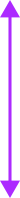 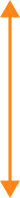 26 cm
?
26 cm
42 cm
34 cm
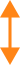 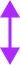 8 cm
8 cm
42 cm
42 cm − 34 cm
= 8 cm
34 cm − 8 cm
= 26 cm
check: 26 cm + 8 cm + 8 cm
= 42 cm
[Speaker Notes: This pattern is made from two different sized squares. What is the side-length of each type of square?]
1.31 Problems with two unknowns – step 4:4
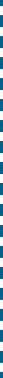 3 bananas
− 30 p = £1
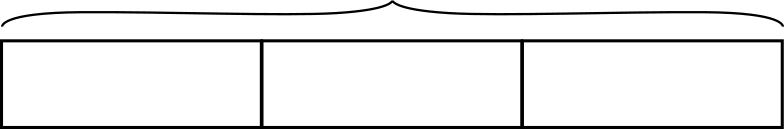 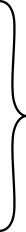 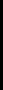 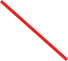 banana
banana
30 p
£1.30
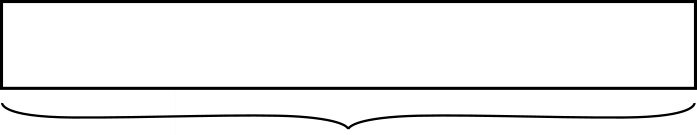 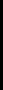 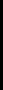 cost of 5 bananas = £1
2 apples
cost of 1 banana = £1 ÷ 5
= 20 p
‘An apple costs 15 p more than a banana.’
cost of 1 apple = 20 p + 15 p
= 35 p
[Speaker Notes: An apple costs 15 p more than a banana. 2 apples and 3 bananas cost £1.30. How much do apples and bananas cost each?]
1.31 Problems with two unknowns – step 4:4
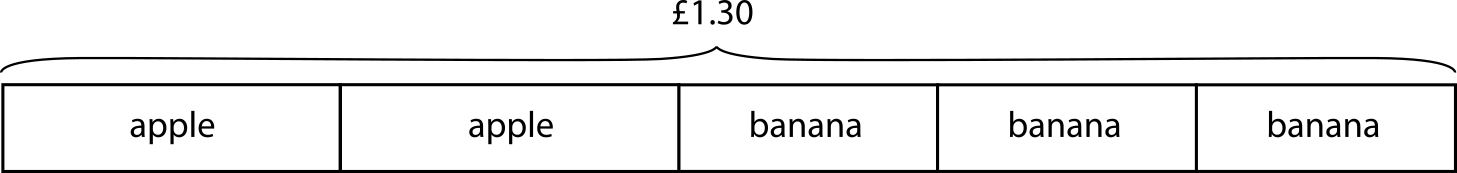 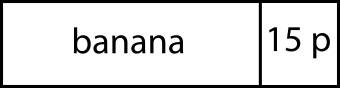 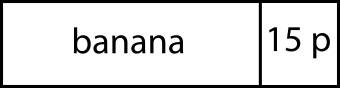 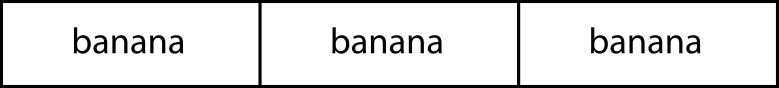 check: ‘If a banana costs 20 p and an apple costs 35 p then:’
cost of 2 apples = 2 × 35 p = 70 p
cost of 3 bananas = 3 × 20 p = 60 p
cost of 2 apples and 3 bananas = 70 p + 60 p = £1.30
[Speaker Notes: An apple costs 15 p more than a banana. 2 apples and 3 bananas cost £1.30. How much do apples and bananas cost each?]
1.31 Problems with two unknowns – step 4:5
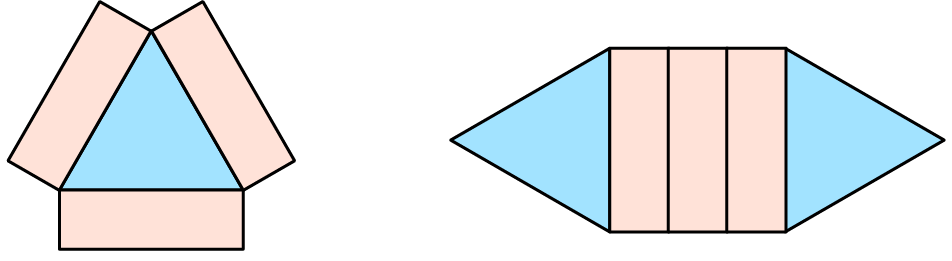 total area = 51 cm2
total area = 66 cm2
triangular tile = 15 cm2
rectangular tile = 12 cm2
[Speaker Notes: Here are two different designs made with the same rectangular and triangular tiles. What is the area of one triangular tile? What is the area of one rectangular tile?]
1.31 Problems with two unknowns – step 4:5
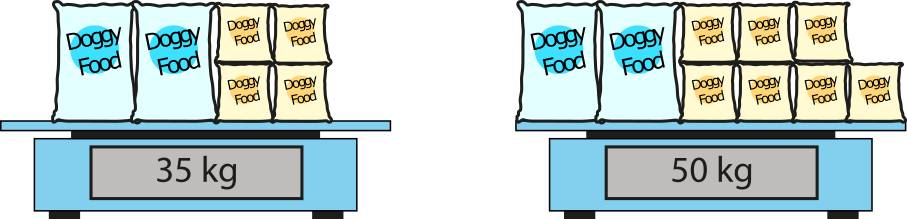 large bag = 7.5 kg
small bag = 5 kg
[Speaker Notes: The scales show the masses of some large and small bags of dog food. What is the mass of each of the two different sized bags?]
1.31 Problems with two unknowns – step 4:5
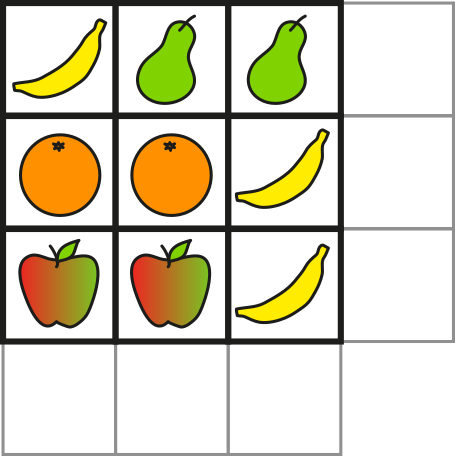 £1.15
banana = 25 p
£1.25
pear = 45 p
orange = 50 p
95 p
apple = 35 p
£1.10
£1.30
95 p
[Speaker Notes: The diagram shows the total cost of the items in each row and column. Fill in the two missing costs.]
1.31 Problems with two unknowns – step 4:5
juice = 80 p
tea = £1.55
milk = £1.30
[Speaker Notes: Here is the menu for a very strange café that I visit. I buy two teas and two milks and the price is £5.70. How much does a tea cost? How much does a milk cost?]
1.31 Problems with two unknowns – step 4:5
a + b + c = 800
2a + b + c = 950
3a + b = 1,050
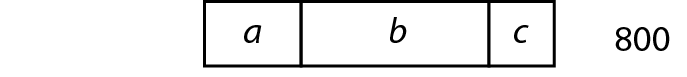 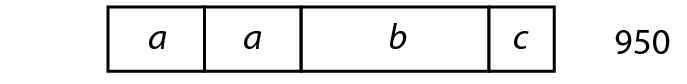 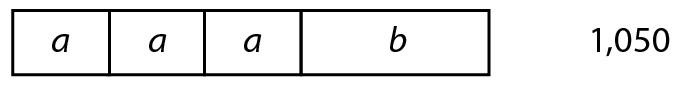 a = 150
b = 600
c = 50
[Speaker Notes: What are the values of a, b and c?]
1.31 Problems with two unknowns – step 4:5
‘The mean of r and s is 35.’
‘The mean of t and r is 47.’
r + s + t = 120
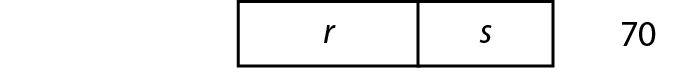 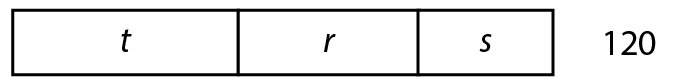 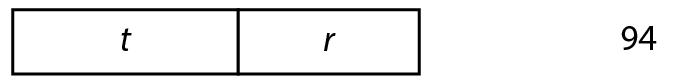 r = 44
s = 26
t = 50
[Speaker Notes: Calculate the values of r, s and t.]
1.31 Problems with two unknowns – step 5:1
£7.50
£7.50
£22.40
£22.40
£22.40 + £7.50 = £29.90
‘Seven portions of fish and five portions of chips were bought.’
[Speaker Notes: I spent £29.90 on fish and chips. One fish costs £3.20 and one portion of chips costs £1.50. How many portions of each did I buy?]
1.31 Problems with two unknowns – step 5:2
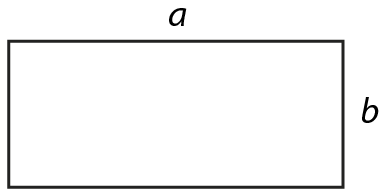 10
5
15
11
4
15
12
3
15
perimeter = 30 cm
13
2
15
a + b = half of 30 cm
= 15 cm
14
1
15
[Speaker Notes: A rectangle with sides a and b has a perimeter of 30 cm. a is a two-digit whole number and b is a one-digit whole number. What are the possible values of a and b?]
1.31 Problems with two unknowns – step 5:3
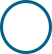 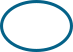 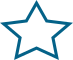 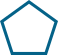 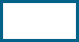 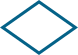 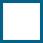 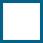 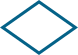 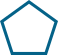 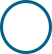 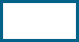 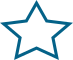 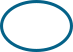 [Speaker Notes: Zac has some squares and hexagons. He chooses some of the shapes and when he counts the number of sides, he finds that the total is 72. How many of each shape could he have?
0 squares and 12 hexagons
3 squares and 10 hexagons
6 squares and 8 hexagons
9 squares and 6 hexagons
12 squares and 4 hexagons
15 squares and 2 hexagons
18 squares and 0 hexagons]